Rodinná politika na úrovni měst a obcí
Životní prostor
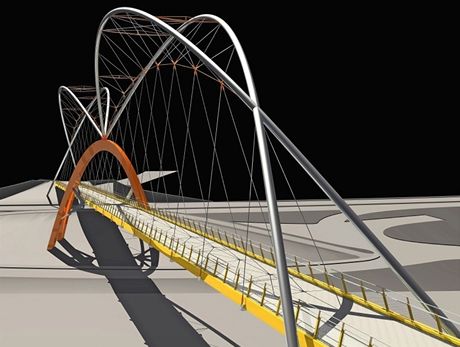 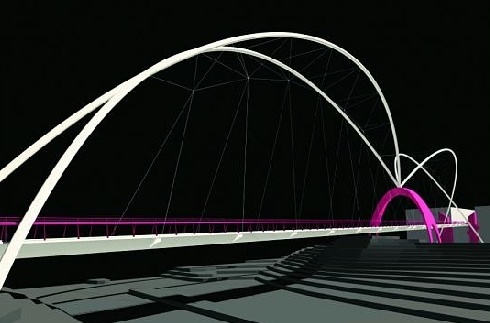 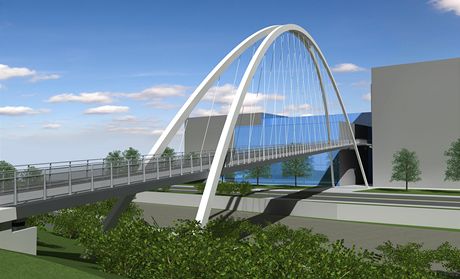 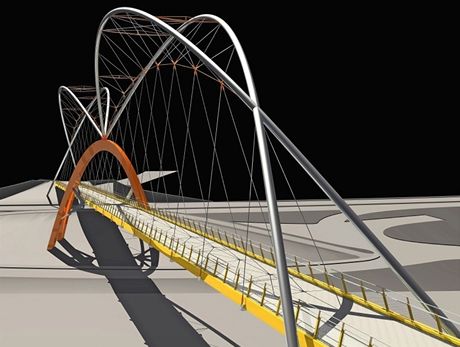 Rodinný cyklus
děti ZŠ
před profesní věk –SŠ, VŠ
mladí lidé opouštějící svou primární rodinu
mladá rodina bez dítěte, očekávající narození prvního dítěte
rodina s dítětem/dětmi ve věku do 3 let / osamocený rodič
rodina s dítětem předškolního věku – 3-6let (návrat rodiče do zaměstnání)
rodina s dítětem v mladším školním věku
rodina s dítětem staršího školního věku
rodina s dítětem SŠ
rodina – opuštěné hnízdo
rodina s péči o seniora, vícegenerační soužití
rodina seniorů
osamocený senior
členové samosprávy
Harmonizace práce a rodiny
Služby:
Dětské skupiny,
Jesle
Firemní školky
Družiny
- otázka otevírací doby
Státní podpora - finanční
Odpočet daní – ročně u tří dětí 65 364Kč
Porodné
Mateřská
Rodičovská
Dětské přídavky
Příspěvek na péči
Umožnit kvalitu života osob, které potřebují služby
Neformální pečovatelé
Asistent sociálních služeb
Práce
Home office
Sdílená pracovní místa
Pružná pracovní doba
Vzdělávání
Calhonův experiment – myší ráj
Nové dovednosti
Co nás naučila MŠ a ZŠ

Multikulturalismus
Kultura
Kulturu definujeme jako soubor naučených, osvojených a sdílených přesvědčení, postojů, hodnot a životních zvyklostí, typických pro určitou skupinu lidí a mezigeneračně předávaný; kultura ovlivňuje vzorce chování a myšlení, je to složitá struktura formující poznávání světa a života v něm. 
Subkulturu tvoří skupiny lidí, kteří sdílejí zvláštní hodnoty a normy, v nichž se rozcházejí s dominantní kulturou, a které nabízejí mapy významů, díky nimž je svět pro členy subkultury srozumitelný. 
Menšina - se v sociální práci myslí národnostní, etnické či rasové podskupiny. Pojem menšina se také týká „ne-etnických“ a „ne-rasových“ minorit, kterými jsou např. lidi s postižením, příslušníci tzv. „underclass“, lidé bez domova, konzumenti nelegálních drog nebo členové extremistických hnutí. Menšina je tedy jakási minorita, která má vůči jiné tzv. většinové skupině specifické vztahy.
Rodina a usazení se – svobodná volba rodiny
Mít partnera
Dítě
Hypotéku.

Jenže někdy máme partnera, protože máme dítě, protože máme dítě a partnera, máme hypotéku.
Samospráva
Děti ZŠ
Kde sbíráme data – lokalita, kde nesbíráme data, renomé školy
Kde sbíráme data – lokalita, kde nesbíráme data, renomé školy
Předprofesní věk – SŠ, VŠ
Typy škol, typy a ročníky VŠ
Mladí lidé opouštějící svou primární rodinu
Mladé rodiny, rodiny v očekávání, s dítětem do 3 let
Rodina s dítětem do 6 let
Rodiny s dětmi ZŠ
Rodiče SŠ, VŠ
Manželé opuštěného hnízda
Vícegenerační soužití
Rodina seniorů
Osamocený senior
Úkol k zamyšlení
Podpora a budování rodinných vazeb, včetně mezigeneračních
Podpora komunitního života
Podpora svobodné volby rodiny
Vytváření finančních zdrojů a podmínek rodinného života – dostupnost – ovlivnění městem
Podpora prevence ohrožení rodiny
Dialog mezi městem a rodinou